Host microbial interactions
INTRODUCTION
A dynamic equilibrium exists between dental plaque bacterium and innate host defense system. Dental plaque bacteria have adapted survival strategies favoring growth, while the host limits growth by combination of innate and adaptive immune responses. This interaction represents a highly evolved interaction between bacteria and host.
It was found that degradation of host tissue results from this bacterial-host interaction. (Casey Hein 2004)

 The host response is essentially protective, but both hypo- responsiveness and hyper-responsiveness of certain pathways can result in enhanced tissue destruction (Bruce l Pihlstrom 2005 ).
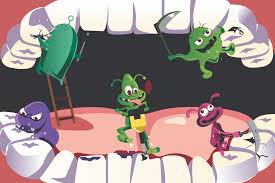 HOST TISSUE INVASION
[Speaker Notes: Advantages: Tissues can provide reservoir for colonization
Can not be eliminated easily by mechanical methods.
Systemic antibodies are required to eliminate bacteria
The presence of bacteria within the tissue makes periodontitis more resistance to the treatment
. Some investigators have speculated that the “bursts of disease activity” observed in periodontitis may be related to phases of bacterial invasion of tissues]
HOST DAMAGE
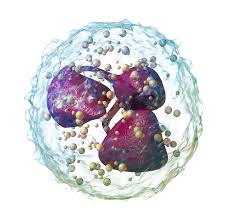 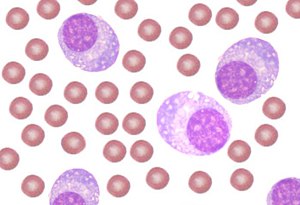 PERIODONTAL PATHOGENS & THEIR VIRULENCE FACTORS
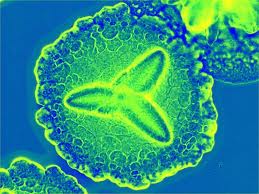 AGGREGATIBACTER ACTINOMYCETUMCOMITANS

6 SEROTYPES
LPS
Ito et al  have reported that lipopolysaccharide from A. Actinomycetemcomitans promotes differentiation of osteoclasts in vitro in the presence of 1,25-dihydroxyvitamin D3 and dexamethasone
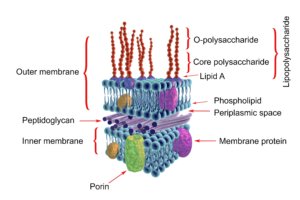 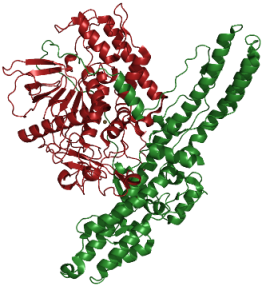 LEUKOTOXIN
In a study by Zambon Et Al. Fifty-five percent of localized aggressive periodontitis patients were shown to be infected with A. Actinomycetemcomitans strains that produced a leukotoxin that was able to lyse human peripheral blood polymorphonuclear leukocytes.
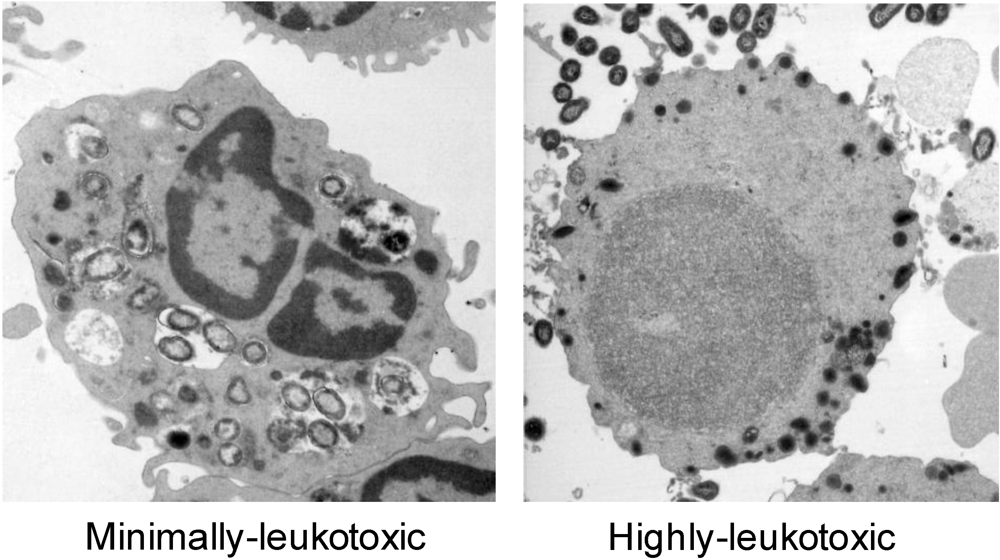 Extracellular proteolytic enzymes of AA
Trypsin-like proteolytic activity
Reported to degrade IgG (all four subclasses), Serum (but not secretory) Iga, IgM but not IgD or IgE in vitro
Fimbriae of AA
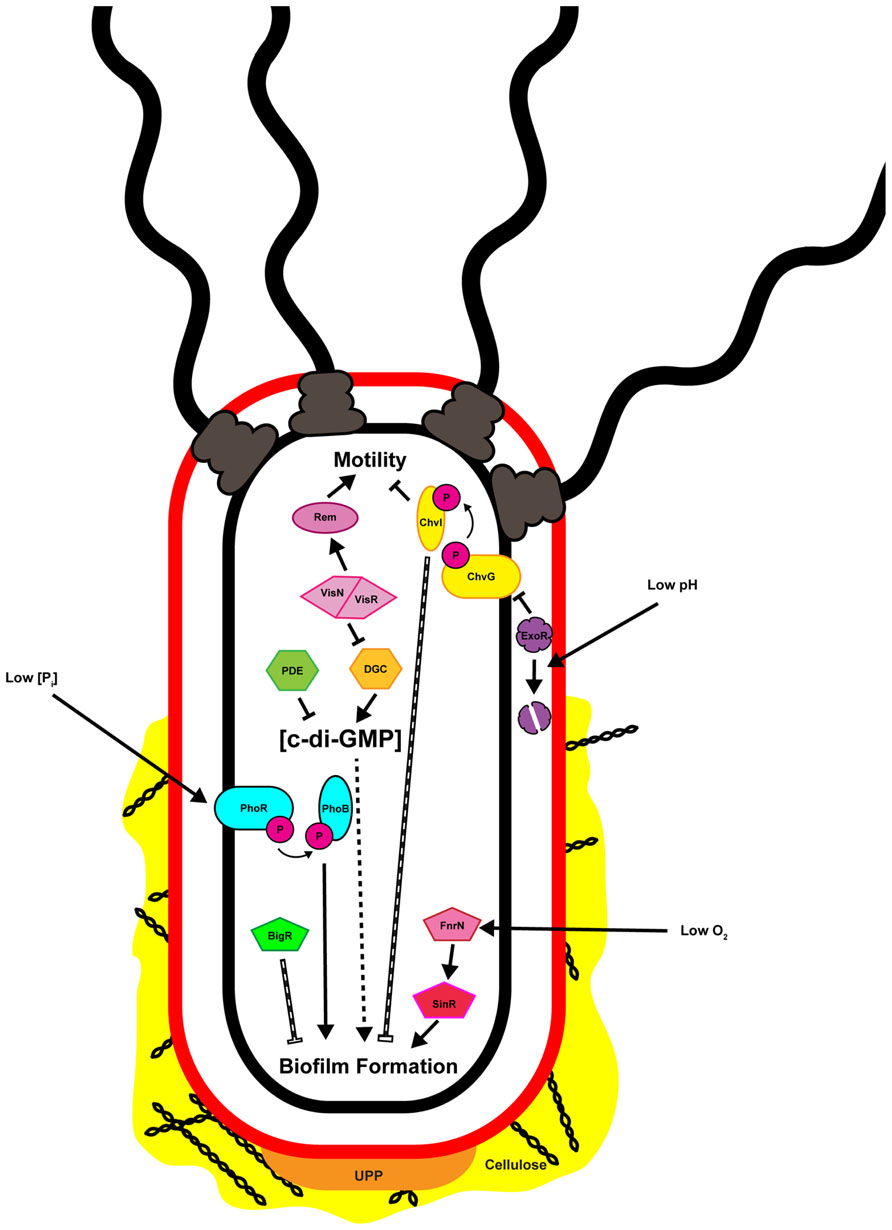 Important role in colonization
Role in invasion of epithelial cells by receptor-mediated endocytosis.
GroeL heat shock protein of AA
Kirby et al. Reported the potent osteolytic active component in the surface-associated material was identified as Groel, as a monoclonal antibody inhibited A. Actinomycetemcomitans induced bone resorption. GroEl stimulates the recruitment and activation of osteoclasts in a dose dependent manner.
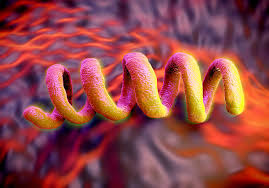 Treponema denticola
Lipopolysachharides of T.denticola
Gopalsami et al  have reported that the outer membrane lipid of T. Denticola was able to induce bone resorption .
Major sheath protein of TD
The 53-kda protein also enhances the inflammatory response by triggering degranulation of polymorphonuclear cells and the specific release of collagenase, gelatinase and matrix metalloproteinases mmp-8 and mmp-9.
Flagellum of T d
FlaA has been suggested to have a role in adherence of T. Denticola to host cells as it binds fibronectin .
Extracellular proteolytic enzymes of TD
Helps t. Denticola to bind to the ground substance glycosaminoglycan, hyaluronate 
Induce apoptosis in epithelial cells. 
Dysregulate the inflammatory response by degrading vasoactive peptides, hormones and neuropeptide
Other antigenic proteins of TD
A putative hemolysin, a 46-kda antigenic protein named CYSTALYSIN is suggested to play a central role in Iron acquisition by T. Denticola and Cause the oxidation and sulphuration of hemoglobin.
P. gingivalis
P. GINGIVALIS ANTIGENS
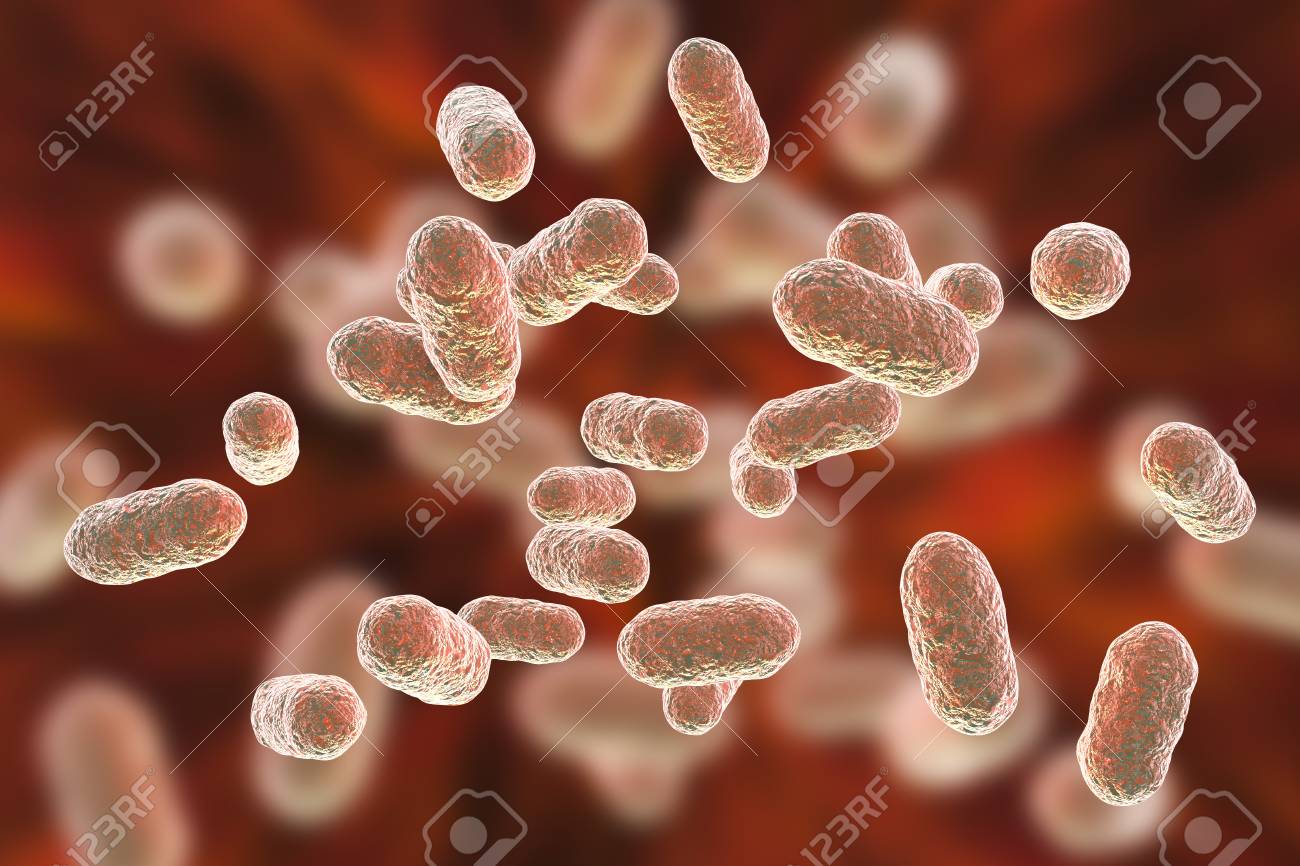 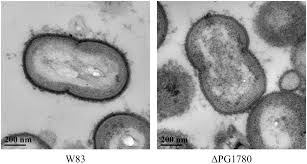 Capsule of PG
Inhibits the attachment of pdl fibroblasts to the tooth root surface
More resistant to phagocytosis
Lipopolysaccharide OF PG
Fimbriae of pg
Extracellular proteolytic enzymes of pg
Pick et al. (1994) separated the trypsin-like activity in P. Gingivalis culture supernatants called' GINGIPAIN' and found that there were two separate cysteine proteinase activities, one with arginine and one with lysine specificity.
22
ARG-GINGIPAIN
23
LYS-GINGIPAIN
24
Heat shock protein of pg
Heat shock protein GroEl is highly antigenic and anti-p. Gingivalis GroEl antibodies have been detected in gingival tissue extracts.
P. Gingivalis GroEl may lead to an autoimmune reaction
Haemagglutinins
The cell surface Haemagglutinating adhesin, HA-AG2, is a surface antigen of P. Gingivalis.
Specific antibodies to HA-AG2 have been shown to inhibit haemagglutination and binding of P. Gingivalis to epithelial cells.
25
Antigenic outer membrane proteins
Curtis and co-workers, have identified a 55 kDa major antigenic outer membrane protein of P. Gingivalis .
Identified a range of immunodominant proteins by their molecular mass.
The 46 kDa antigen was suggested to be the predominant immunoreactive protein with sera from patients with severe periodontitis
26
T. forsythia
Other antigenic outer membrane proteins
Lipopolysachrides
T. Forsythia is a gram-negative, anaerobic, saccharolytic fusiform bacterium.
T. forsythea antigens
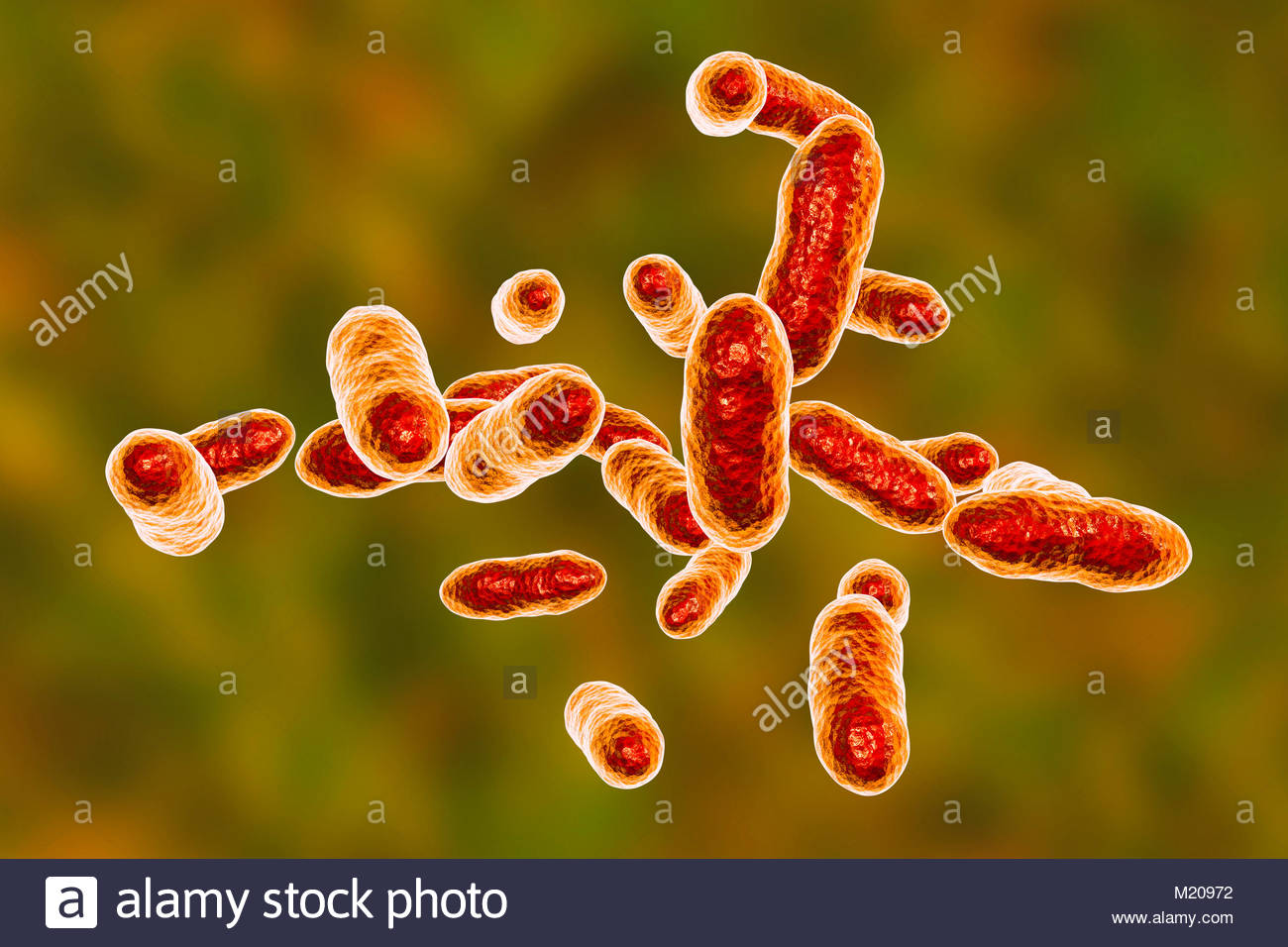 Extracellular proteolytic enzymes
27
Lipopolysachrides of T. forsythia
Vasel Et Al  indicated that T. Forsythia lipopolysaccharide may be similar to P. Gingivalis lipopolysaccharide.
EXTRACELLULAR PROTEOLYTIC ENZYMES OF T.F
Produces trypsin-like serine proteases and hemolytic cysteine–protease
  Play a role in binding of T. Forsythia to erythrocytes, polymorphonucleocytes and fibroblasts .
  Using PCR Tan Et Al. Showed that T. Forsythia occurred in 91% of subgingival plaque samples from chronic periodontitis patients whereas only 9% of subgingival plaque samples from healthy patients contained this genotype.
28
Other antigenic outer membrane proteins
A GroEL-like protein with a molecular mass of 58 kDa is produced by T. Forsythia which may have important implications for the immune response and induce apoptosis especially in lymphocytes by the formation of membrane pores. 
BspA, a 98-kDa protein sera from chronic periodontitis patients, but not from healthy individuals, recognized recombinant BspA in a western blot analysis.
BspA also stimulate proinflammatory cytokine production in THP-1 mononuclear cells via interaction with CD14 and Toll-like receptor
29
Capnocytophaga species
Capnocytophaga species is a group of facultative gram-negative fusiform rods.
Capnocytophaga ochracea has been correlated with the presence of disease in localized juvenile periodontitis patients and was not found in healthy subjects in a family study by Williams Et Al.
30
IMMUNOLOGICAL ASPECTS OF HMI
DEFENCE MECHANISMS
Bacterial Colonization and Survival in the Periodontal Region
bacterial challenge phase
34
inflammatory response
35
Vascular Leakage Enhances The Localized Response
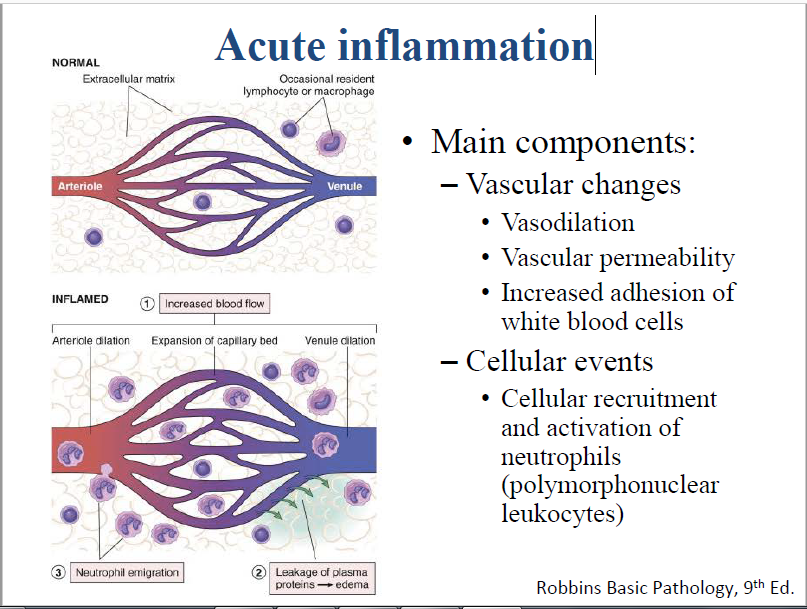 36
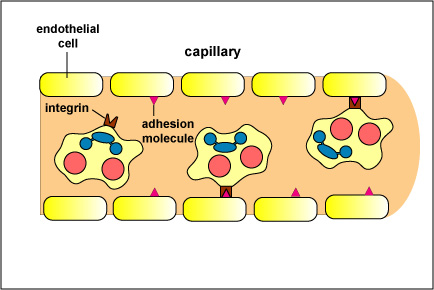 37
[Speaker Notes: Two mechanisms of possible importance in the regulation of neutrophil migration towards the gingival sulcus or the periodontal pocket following neutrophil extravasation:
The expression of leukocyte adhesion molecules such as the intercellular adhesion molecule I, in epithelial cells.
Cytokines with potent and cell type-specific leukocyte chemotactic properties: the chemokines and the neutrophil-selective interleukin 8, in particular.]
Opsonization
Opsonization- refers to the coating of particles, such as bacteria, with host proteins that facilitate phagocytosis.
38
Phagocytosis
Once the bacterial cell is bound to the neutrophil , ingestion (phagocytosis) results in entrapment of the bacterial cell into the membrane delimited structure known as the phagosome. 
Bacteria within the phagosome and phagolysosome may be killed by oxidative or nonoxidative mechanisms
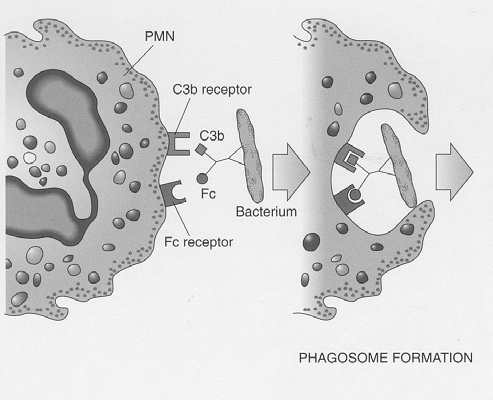 39
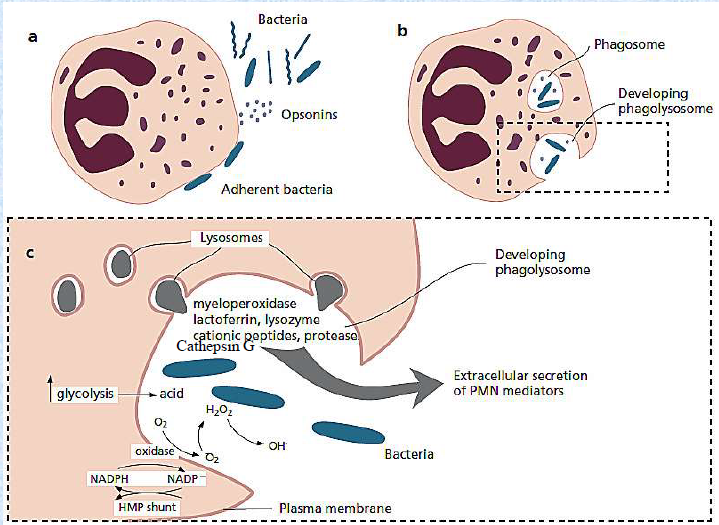 Respiratory burst
Respiratory burst (sometimes called oxidative burst) is the rapid release of ROS (superoxide radical and hydrogen peroxide) from different types of cells.
Usually it denotes the release of these chemicals from immune cells, e.G., Neutrophils and monocytes, as they come into contact with different bacteria or fungi .
NADPH oxidase, an enzyme family in the vasculature (in particular, in vascular disease), produces superoxide, which spontaneously recombines with other molecules to produce reactive free radicals.
41
Neutrophils and monocytes utilize myeloperoxidase to further combine H2O2 with cl- to produce hypochlorite, which plays a role in destroying bacteria. Absence of NADPH oxidase will prevent the formation of reactive oxygen species.
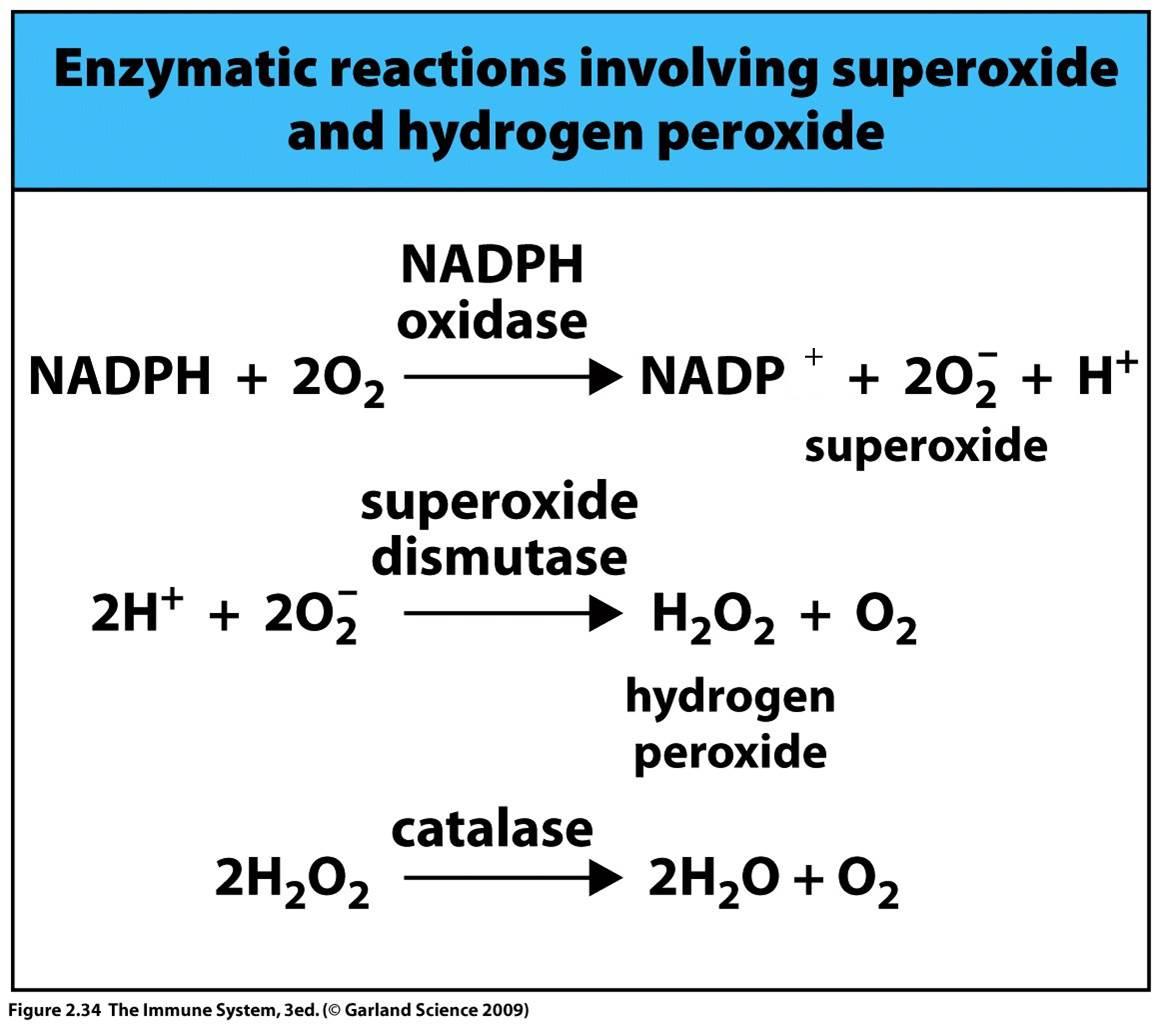 42
Reactive oxygen species
Any species capable of independent existence that contain one or more unpaired electrons.
Inflammatory cells and in particular PMN once stimulated produce reactive oxygen species via metabolic pathway of the respiratory burst, which occurs in the process of phagocytosis.
These includes superoxide anion, hydrogen peroxide, hydroxyl radicle and hyporchlorus acid.
43
NEUTROPHIL MEDIATED TISSUE INJURY : 


PMN secretes cytoplasmic granules. Fusion of the granules and phagosome release granule contents into the phagosome.  

Many of the neutrophil granule contents like MPO, lysosome, β-glucuronidase, elastase, collagenase, lactoferrin and cathepsin G have been found at sites of periodontal destruction. 

Primary granules are released intracellularly and secondary and secretory granules are released extracellularly. These extracellularly released granules have the potential to cause localized tissue destruction.
Oxygen radical species produced by PMNs can attack every biologically relevant molecule like proteins, lipids, carbohydrates and nucleic acids.

These molecules include superoxide anion (O2-), hydrogen peroxide (H2O2) and hypochlorous acid & play an important role in mediating tissue injury, not only by inducing direct oxidative damage to cells but also by initiating a series of events that result in tissue injury. 


PMN degranulation also releases several proteolytic enzymes which hydrolyse extracellular proteins like elastin, fibronectin, and collagen Type III and IV.  


Collagenases released by neutrophils also degrade tissue collagen. Cleavage of matrix molecules by collagenase and elastase generate peptide fragments that are chemotactic for monocytes.
PMNs also have the potential to release other pro-inflammatory mediators like 5-lipoxygenase, leukotriene B4, and platelet-activating factor (PAF).  

These are potent stimulants of neutrophil chemotaxis, adhesion, oxygen burst, and degranulation and may amplify neutrophil mediated tissue injury and vascular permeability.
persistently elevated levels of β-glucornidase are associated with continued attachment loss in patients with adult periodontitis. 

Lactoferrin is an iron binding protein present in PMN granules. Lactoferrin facilitate phagocytosis of plaque bacteria. 

The amount of lactoferrin in gingival crevicular fluid of patients with periodontal disease is increased and may contribute to tissue damage in the periodontium.
Immune response phase
The bacterial products and epithelial derived cytokines 
Activate the local tissue mononuclear cells
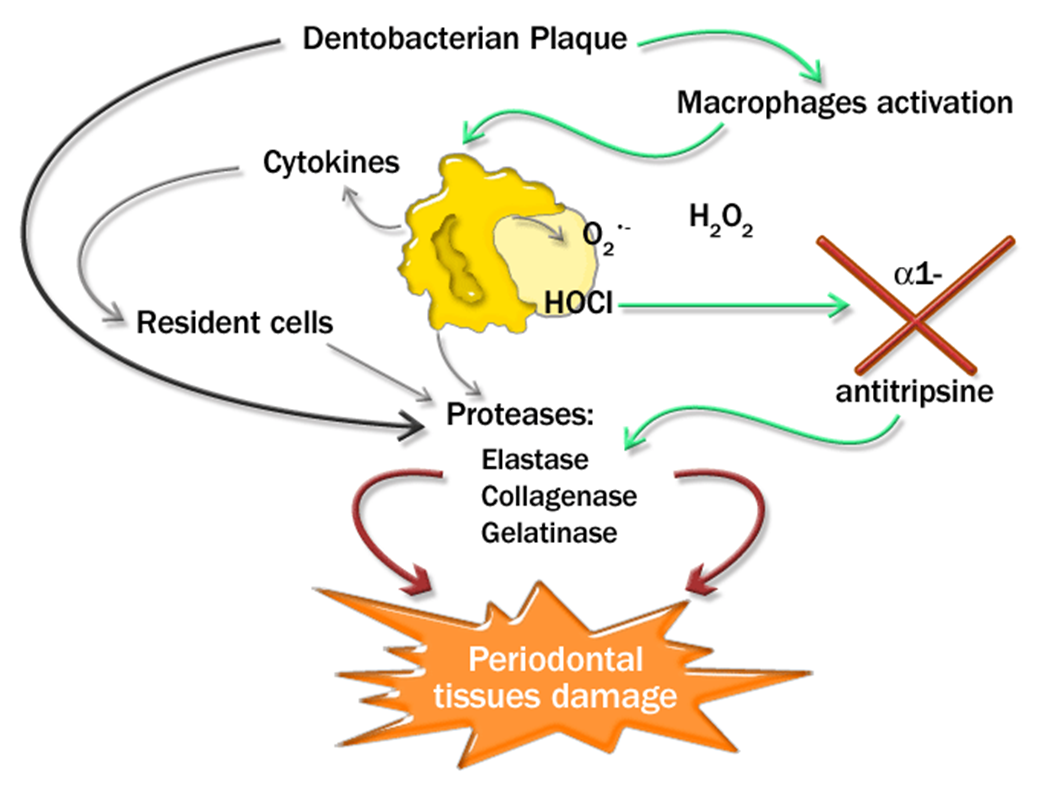 48
Bacterial products
Degrade basement membrane and extracellular matrix proteins including collagen, proteoglycans, and glycoproteins. 
Destroyes periodontal connective tissue and facilitates bacterial invasion.
Interferes with tissue repair by inhibiting clot formation or lysing the fibrin matrix in periodontal lesions.
Activates latent host tissue collagenase which would enhance host-tissue enzyme mediated tissue destruction.
 Inactivates proteins important in host defense.
49
Proteinases
Matrix metalloproteinases MMPs
They degrade extracellular matrix molecules, such as collagen, gelatin and elastin. 
MMP-8 and MMP-l  both collagenase are elevated in  tissues and GCF associated with periodontitis 
Elastase is capable of  degrading  wide range of molecules including elastin, collagen, and  fibronectin.
Chymotrypsin-like protease produced by treponema denticola,  cathepsin G, neutrophil serine proteinase.
Endogenous inhibitors of elastase and cathepsin G (eg α1-proteinsase inhibitor, α1-antichymotrypsin, α2-macroglobulin) are found in plasma and GCF.
50
Matrix metalloproteinases (MMPs) are primary proteinases associated with C.T. remodelling.
They are produced by  
Neutrophils
Macrophages
Fibroblasts
Epithelial cells
Osteoblast
Osteoclasts
P.Gingivalis and A.a
They degrade collagen, elastin and gelatin
Cytokines
Both IL-I and TNF-a induce production of proteinases in mesenchymal cells, including MMPs, which may contribute to connective tissue destruction.
Il-I and TNF-a found in significant concentrations in GCF from  periodontally diseased sites.
Increasing severity of periodontitis is associated with increased concentrations' of IL-I and decreasing concentrations of IL-Ira .
52
Prostaglandins
Prostaglandins are arachidonic acid metabolites generated by cyclooxygenases (COX-I, COX-2). 

Cox-2 is upregulated by IL-Ib , TNF-a and bacterial LPS and appears to be responsible for generating the prostaglandin PGE2 that is  associated with inflammation. 

PGE2 is increased in periodontal sites demonstrating inflammation and attachment loss.

Goodson et al. Reported a 10-fold increase of prostaglandin E2 levels in inflamed gingival tissue, compared with healthy gingival tissue
54
BONE RESORPTION FACTORS
Bone loss in periodontal disease are listed by Haussmann in 1974
55
Role of NO in bone resorption
56
Thank you